VELLORE CITY MUNICIPAL CORPORATION
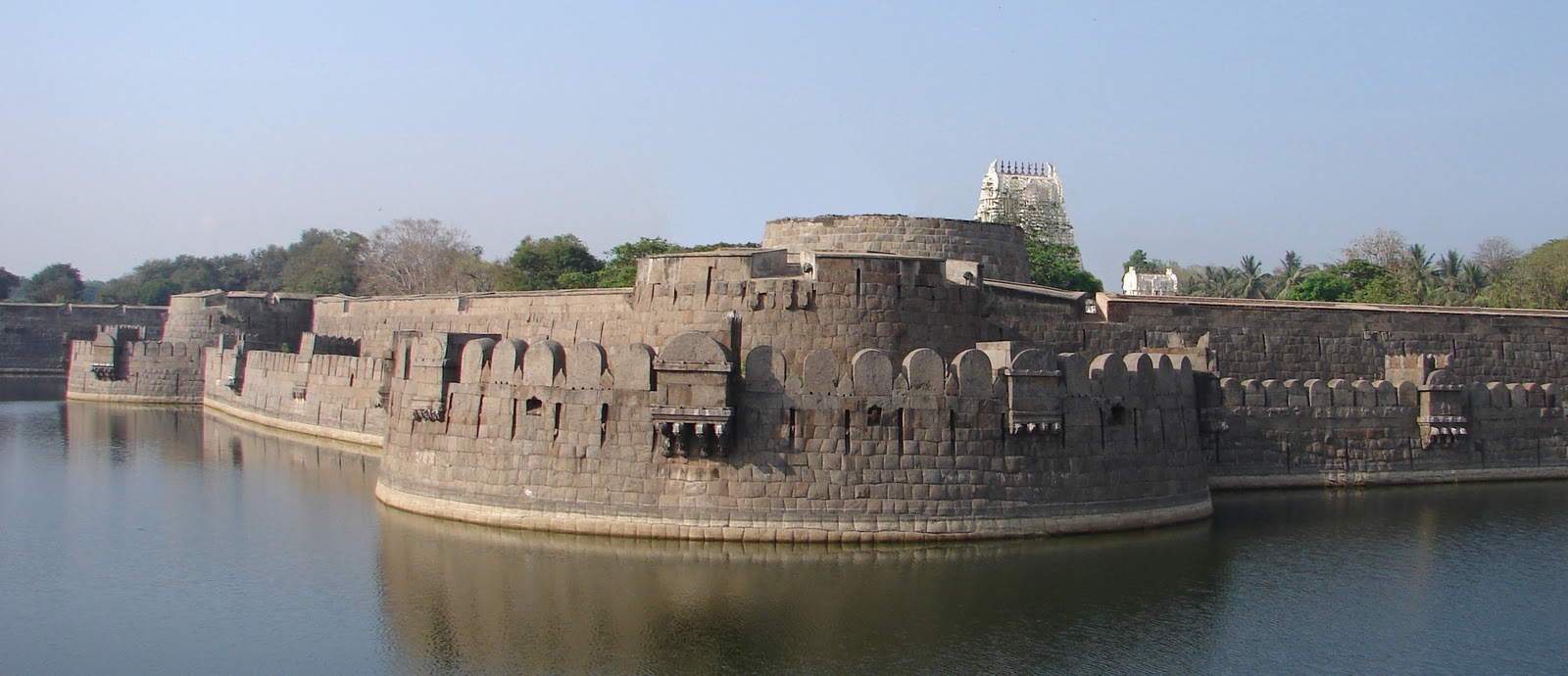 UGSS TO VELLORE CITY MUNICIPAL CORPORATION
UNDER AMRUT 2016-17 PHASE II & III
PROGRESS REPORT AS ON  08.05.2020
AMRUT 2016-17 UGSS TO Vellore City Municipal Corporation - Phase-II  -  Abstract
AMRUT 2016-17 UGSS TO Vellore City Municipal Corporation - Phase-II –Package-1 -  Abstract
AMRUT 2016-17 UGSS TO Vellore City Municipal Corporation - Phase-II –Package-2 -  Abstract
AMRUT 2016-17 UGSS TO Vellore City Municipal Corporation - Phase-II –Package-3 -  Abstract
AMRUT 2016-17 UGSS TO Vellore City Municipal Corporation - Phase-II –Package-3 -  Abstract
UGSS  to Vellore City Corporation Package - 1
UGSS  to Vellore City Corporation Package - 2
AMRUT 2016-17 UGSS TO Vellore City Municipal Corporation - Phase-III  -  Abstract
UGSS  to Vellore City Corporation Phase – III